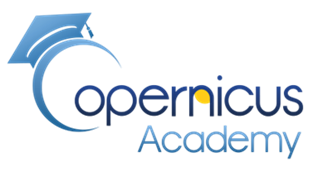 PROYECTO 
SATELITES SOCIALES
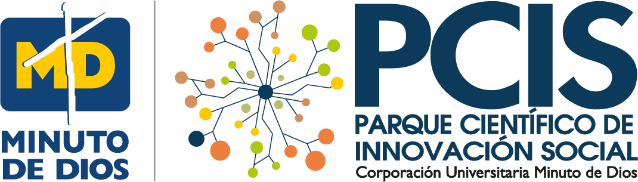 La Noticia:
Temblor en Colombia: 

¿Qué se sabe del sismo de 4,8 que se registró en Santander?

https://colombia.as.com/colombia/2020/07/23/actualidad/1595464123_941855.html
Manuel Dávila Sguerra
Estas publicaciones presentan de forma general los procedimientos para llegar a resultados concretos. 
Intentamos hacer pedagogía en el tema de la lectura de imágenes satelitales además de obtener resultados finales
https://www.youtube.com/watch?v=w6ilV74r2RQ
PROYECTO
SATELITES SOCIALES
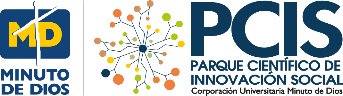 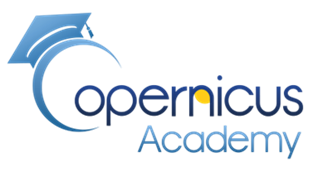 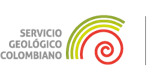 Servicio Geológico Colombiano:



Aplicaciones sobre sismos:  https://www2.sgc.gov.co/Paginas/aplicaciones-sismos.aspx




Sismos sentidos en Colombia:  http://sismosentido.sgc.gov.co/selector_sismo.html

            

           Sitios afectados: 

http://sismosentido.sgc.gov.co/EvaluacionIntensidadesServlet?metodo=irATablaCentroPoblado&id_sismo=&id_departamento=68&id_municipio=68418&id_centro_poblado=68418000
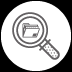 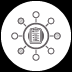 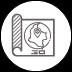 PROYECTO
SATELITES SOCIALES
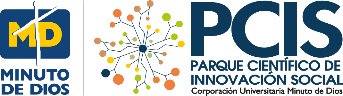 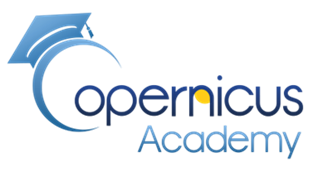 Desplazamientos de tierra en Los Santos, Colombia
Sobre los productos de Nivel-1 SLC
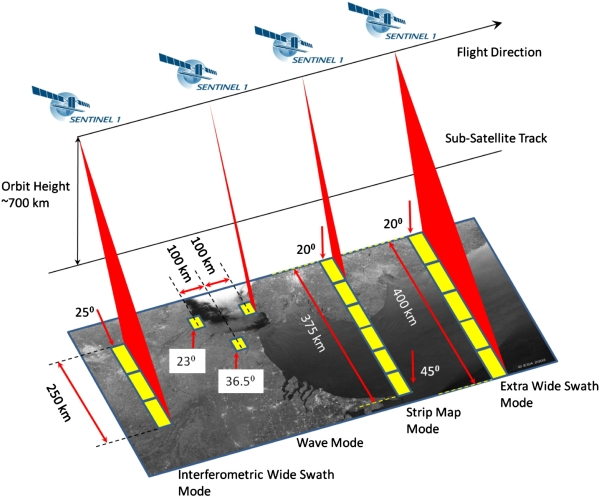 Trazado de la cobertura del satélite sobre el territorio
https://www.researchgate.net/post/SENTINEL-1_IW_Level-1_SLC_vs_GRD
PROYECTO
SATELITES SOCIALES
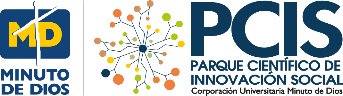 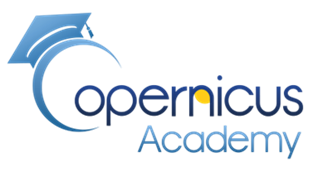 Algoritmo 
Área, Órbita 1/6
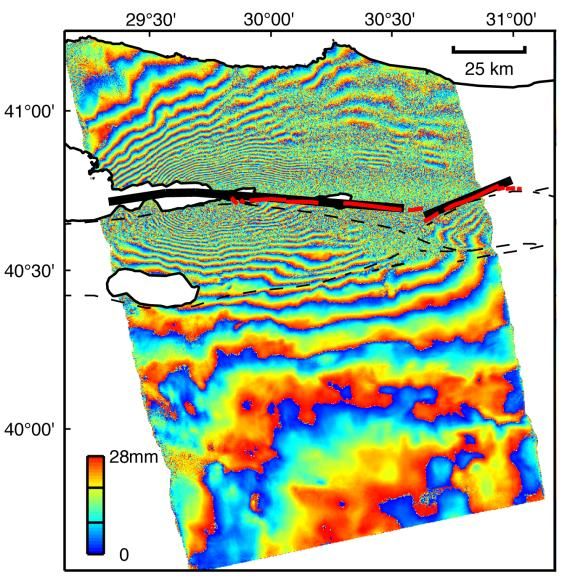 Misión: Sentinel-1A 
Plataforma: S1A_*
Tipo de producto:
 SLC Sensor Mode: IW
Delimitar área y aplicar órbita
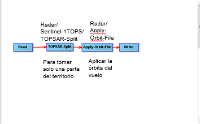 Crear 
interferograma y  
coherencia 
del mapa
Vuelos
Separar 
divisiones
Intensity_iw3_vv
9 Franjas
3 Franjas
…_orb
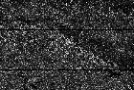 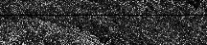 Radar/
Sentinel-1 TOPS/
S-1 TOPS Split
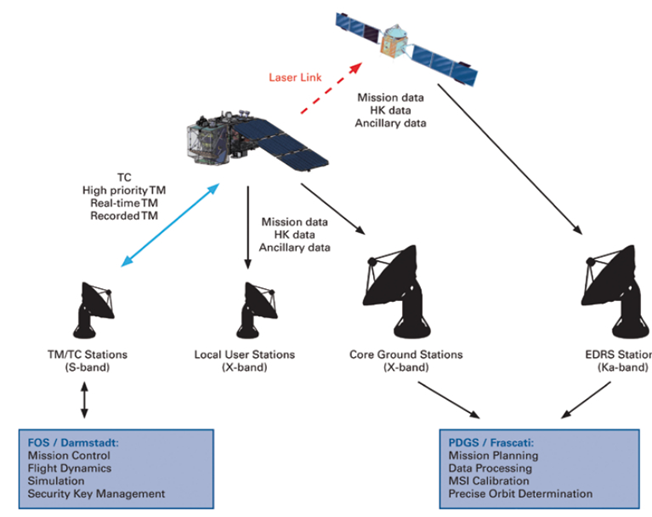 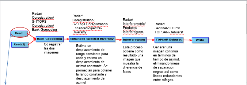 Sigue
Crear 
interferograma y  coherencia 
del mapa
Misiones satelitales
Separar 
divisiones
Intensity_iw3_vv
9 Franjas
…_orb
3 Franjas
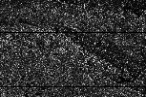 Radar/
Sentinel-1 TOPS/
S-1 TOPS Split
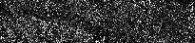 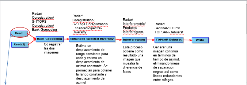 La Interferometría radar de apertura sintética, se usa para generar mapas de desplazamientos de la superficie terrestre, y mapas de elevación del terreno
PROYECTO
SATELITES SOCIALES
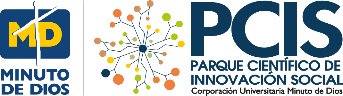 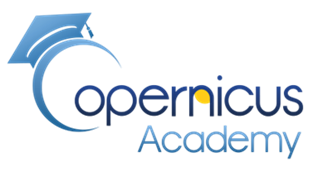 Algoritmo 2/6
Sigue
Interferograma, Coherencia
http://www.ugr.es/~jorgejp/tesis/archivos/anexo3.pdf
Interferograma
…split_Orb_Stack_Ifg_Deb
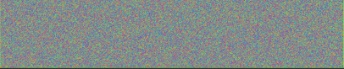 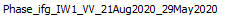 Mapa de Coherencia
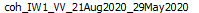 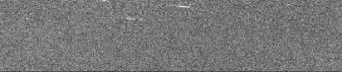 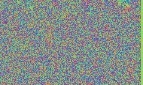 Interferencia 
diferencial
…Orb_Stack_Ifg_Deb_DInSAR_ML_Flt
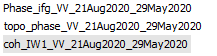 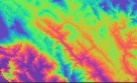 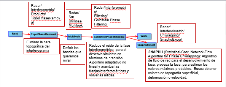 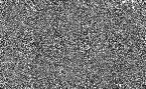 Se genera una nueva imagen (interferograma) a partir de dos imágenes de una misma zona para cuantificar deformaciones superficiales en el terreno.
Sigue
PROYECTO
SATELITES SOCIALES
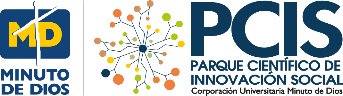 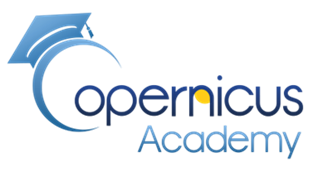 Algoritmo 3/6
Sigue
Creación de imagen y desplazamientos
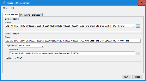 …Orb_Stack_Ifg_Deb_DInSAR_ML_Flt
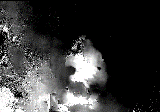 Snaphu
Importar resultado de Snaphu
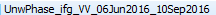 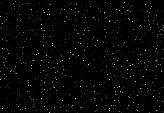 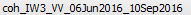 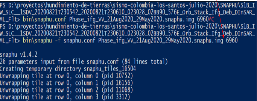 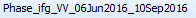 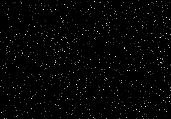 UnwPhase_ifg_VV_21Aug2020_29May2020.snaphu.img
.._Orb_Stack_Ifg_Deb_DInSAR_ML_Flt_Unw
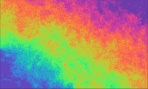 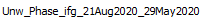 _Orb_Stack_Ifg_Deb_DInSAR_ML_Flt_Unw_dsp
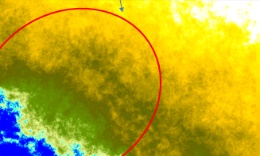 Convertir interferometría desplazamiento
Displacement
Sigue
PROYECTO
SATELITES SOCIALES
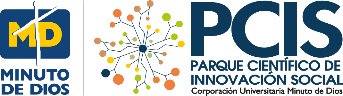 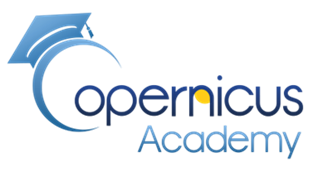 Sigue
Algoritmo 4/6
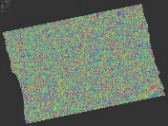 Correcciones de “ruidos”, geometría, tierra y Doppler
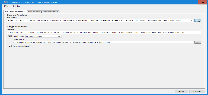 …Orb_Stack_Ifg_Deb_DInSAR_ML_Flt
…Orb_Stack_Ifg_Deb_DInSAR_ML_Flt_TC
Correcciones de
Radar: geometría
,Tierra, Doppler
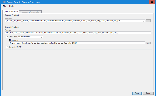 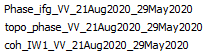 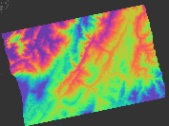 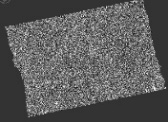 …_Deb_DInSAR_ML_Flt_Unw_dsp_TC
_Orb_Stack_Ifg_Deb_DInSAR_ML_Flt_Unw_dsp
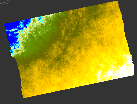 Displacemente_VV
Correcciones de
Radar: geometría
,Tierra, Doppler
Doopler, ondas en cuerpos en movimiento, https://es.wikipedia.org/wiki/Efecto_Doppler
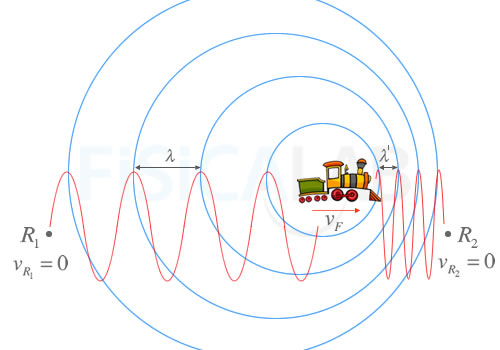 PROYECTO
SATELITES SOCIALES
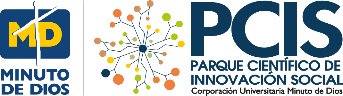 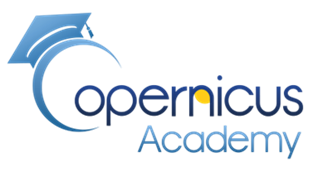 Algoritmo 5/6
Sigue
Archivos generados 1/2
Orb
Órbita del vuelo
Orb_Stack_Ifg_Deb
Imagen interferométrica para medir desplazamientos de la tierra
Orb_Stack_Ifg_Deb_DInSAR_ML_Flt
Reducción de ruido
Para estimar valores de topografía superficial y deformación
snaphu.img
Imagen importada de archivos formato anterior: snaphu.img
Orb_Stack_Ifg_Deb_DInSAR_ML_Flt_Unw
PROYECTO
SATELITES SOCIALES
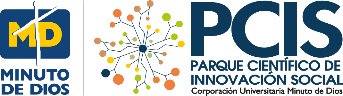 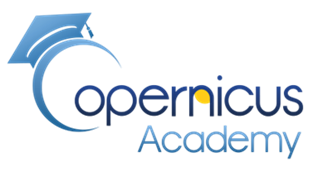 Algoritmo 6/6
Sigue
Orb_Stack_Ifg_Deb_DInSAR_ML_Flt_Unw_dsp
Desplazamiento por Pixel
Archivos generados 2/2
Doopler, ondas en cuerpos en movimiento, https://es.wikipedia.org/wiki/Efecto_Doppler
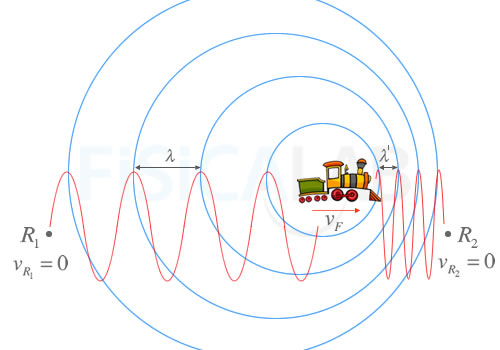 Orb_Stack_Ifg_Deb_DInSAR_ML_Flt_TC
Orb_Stack_Ifg_Deb_DInSAR_ML_Flt_Unw_dsp_TC
Desplazamiento con el efecto Doopler aplicado.
Eliminación de zonas de agua o de tierra si es innecesario.
Orb_Stack_Ifg_Deb_DInSAR_ML_Flt_TC_msk
Orb_Stack_Ifg_Deb_DInSAR_ML_Flt_TC_terr-msk
Imagen eliminando porciones de tierra
PROYECTO
SATELITES SOCIALES
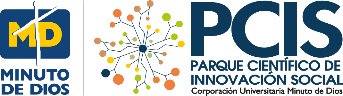 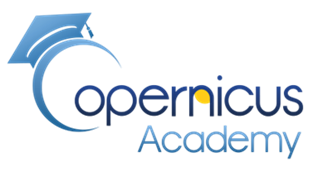 Imagen Intensity_IW1_VV
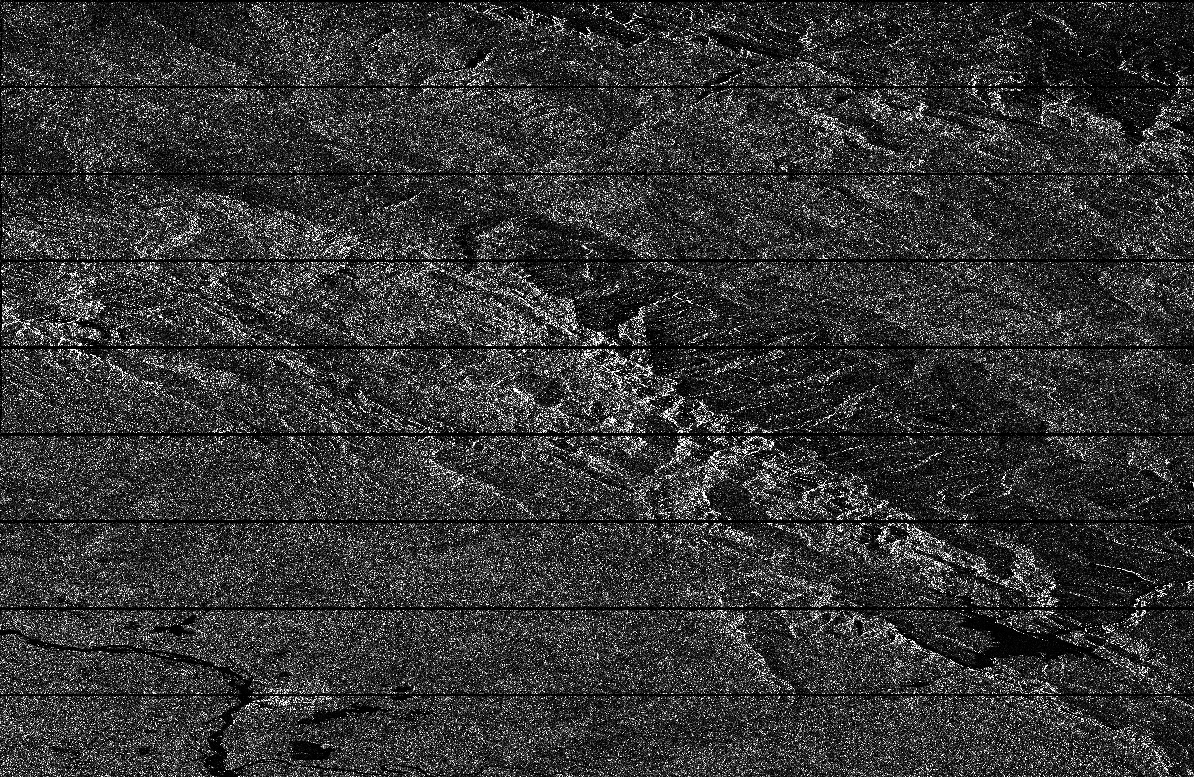 La imagen de radar no es ópticamente real sino que presenta franjas o niveles del terreno adquirido por el sensor
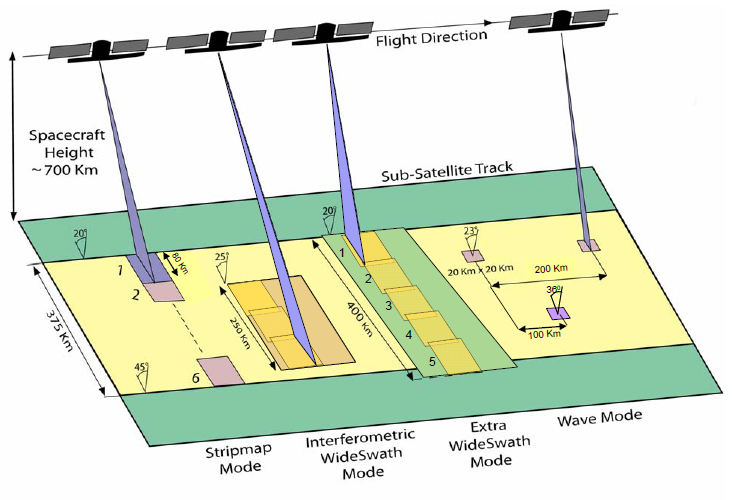 Niveles
IW: Interferometric Wide swath. 
“Franja (250 km), resolución geométrica moderada 
(5 m por 20 m).
PROYECTO
SATELITES SOCIALES
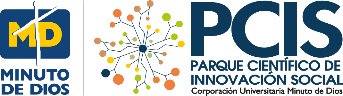 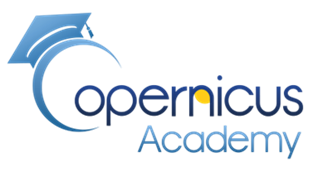 Flujo de trabajo para delimitar área y aplicar órbita
Tools/GraphBuilder
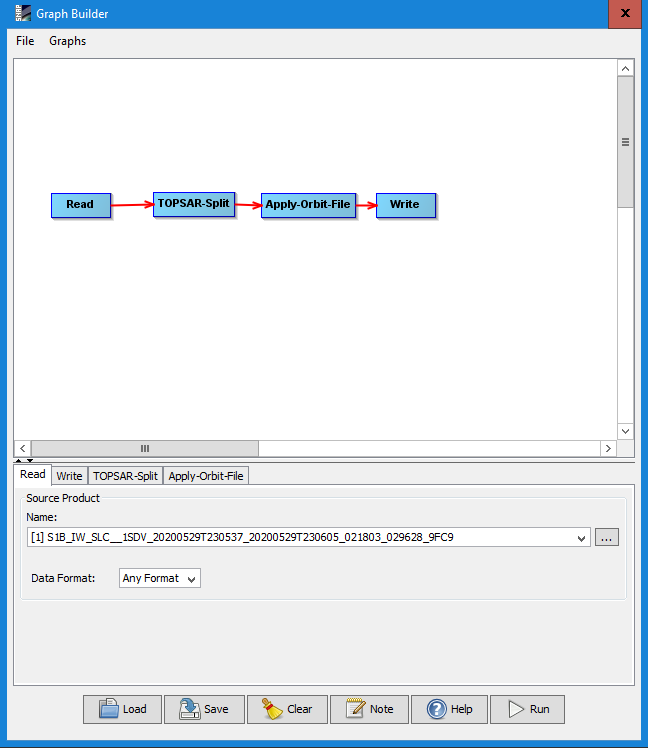 Archivos con los datos de los vuelos con la adecuación a la órbita del vuelo
Radar/
Apply-
Orbit-File
Radar/
Sentinel-1TOPS/
TOPSAR-Split
Archivo generado
Orb
Aplicar la 
órbita del 
vuelo
Para tomar 
solo una parte 
del territorio
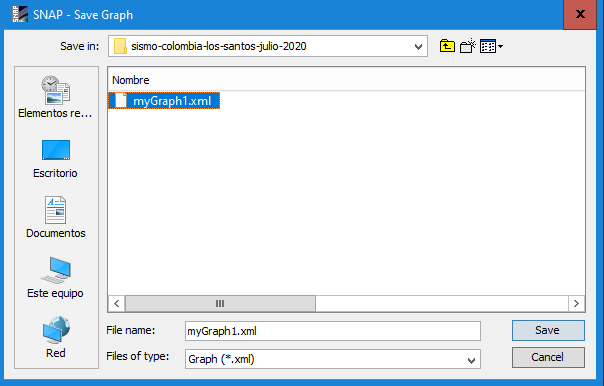 Oreoarar
Delimitar 
área
Salvar el grafo en  formato xml
PROYECTO
SATELITES SOCIALES
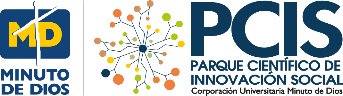 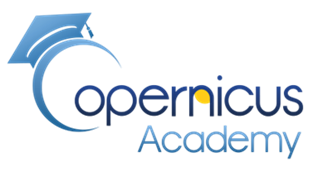 Seleccionar territorio
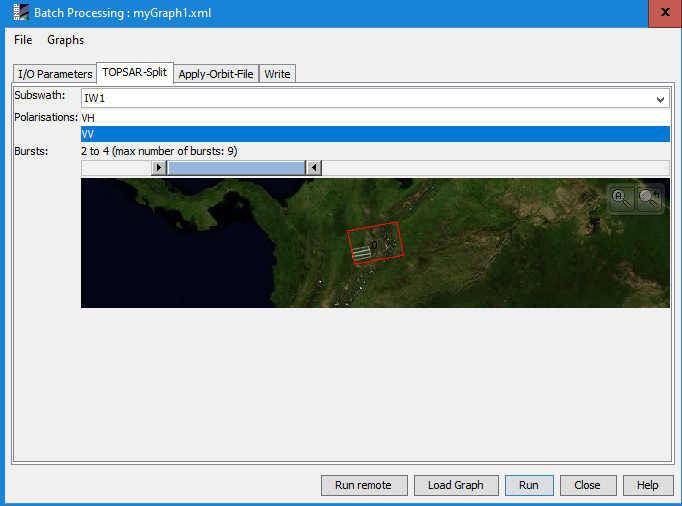 Disminuir el número de niveles
Tomar la zona correspondiente
PROYECTO
SATELITES SOCIALES
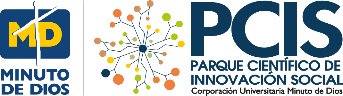 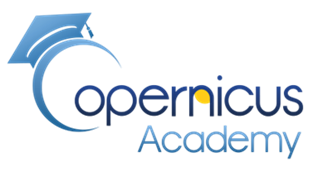 Imágenes de los archivos de Órbita, 3 niveles
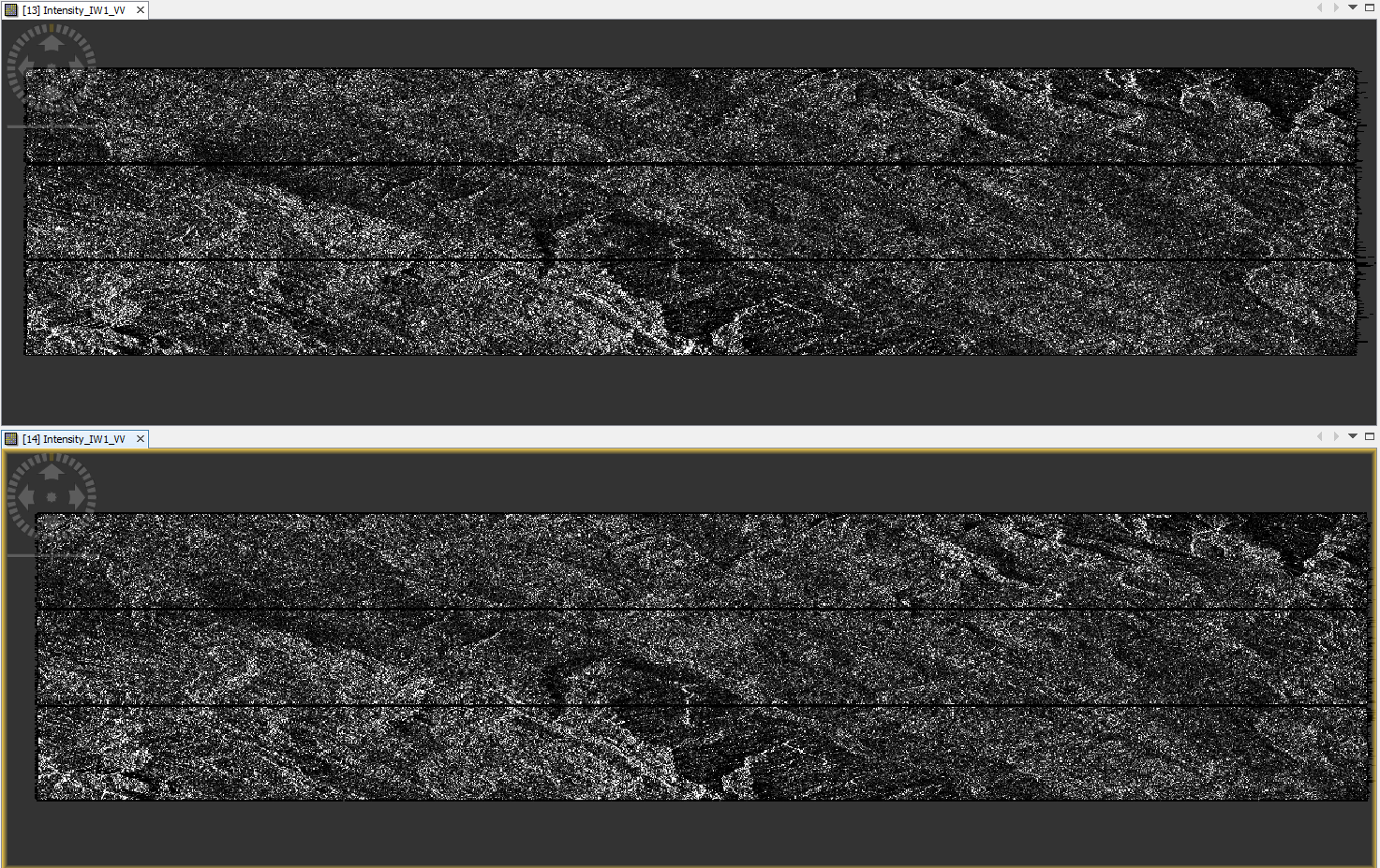 PROYECTO
SATELITES SOCIALES
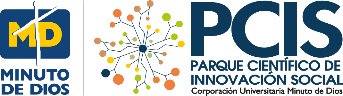 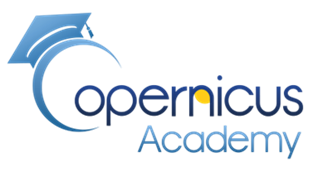 Análisis interferométrico
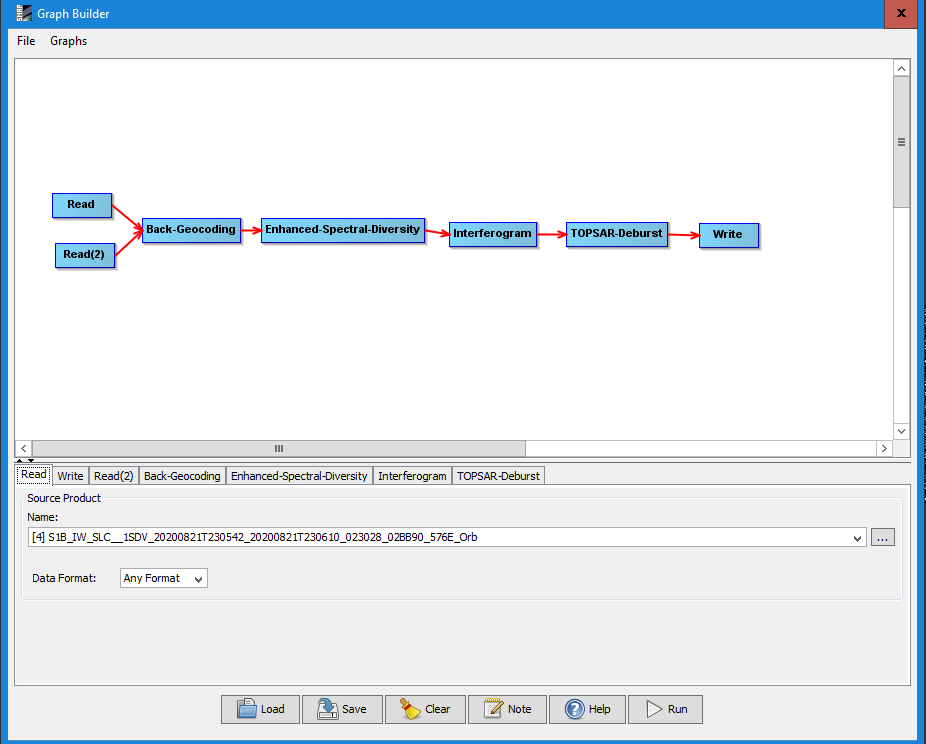 Radar/
Coregistration/
S-1Tops Coregistration/
Enhanced-Spectral-
Diversyty
Radar/
Coregistration/
S-1TOPS 
Coregistration/
Back-Geocoding
Radar/
Interferometric/
Products/
Interferogram,
Radar/
Sentinel-1TOPS/
TOPSAR-Debusrst
Orb_Stack_Ifg_Deb
Co registrar 
las dos 
imágenes
Estima un desplazamiento de rango constante para cada y estima un desplazamiento de azimut constante. Se promedian para obtener la rango constante y desplazamiento de azimut
Este proceso obtiene como resultado una imagen que muestra la diferencia de fases
Generar una imagen continua en términos de tiempo de azimut, eliminando líneas de separación negras así como líneas redundantes entre ráfagas.
Imagen interferométrica para el mapeo de la superficie terrestre y medir desplazamientos de la tierra
Orb
Archivos con los datos de los vuelos con la adecuación a la órbita del vuelo
PROYECTO
SATELITES SOCIALES
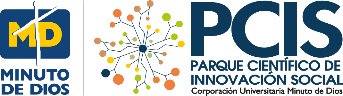 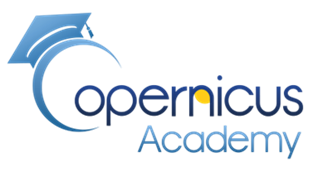 Vista después del análisis interferométrico: 
cara de Coherencia
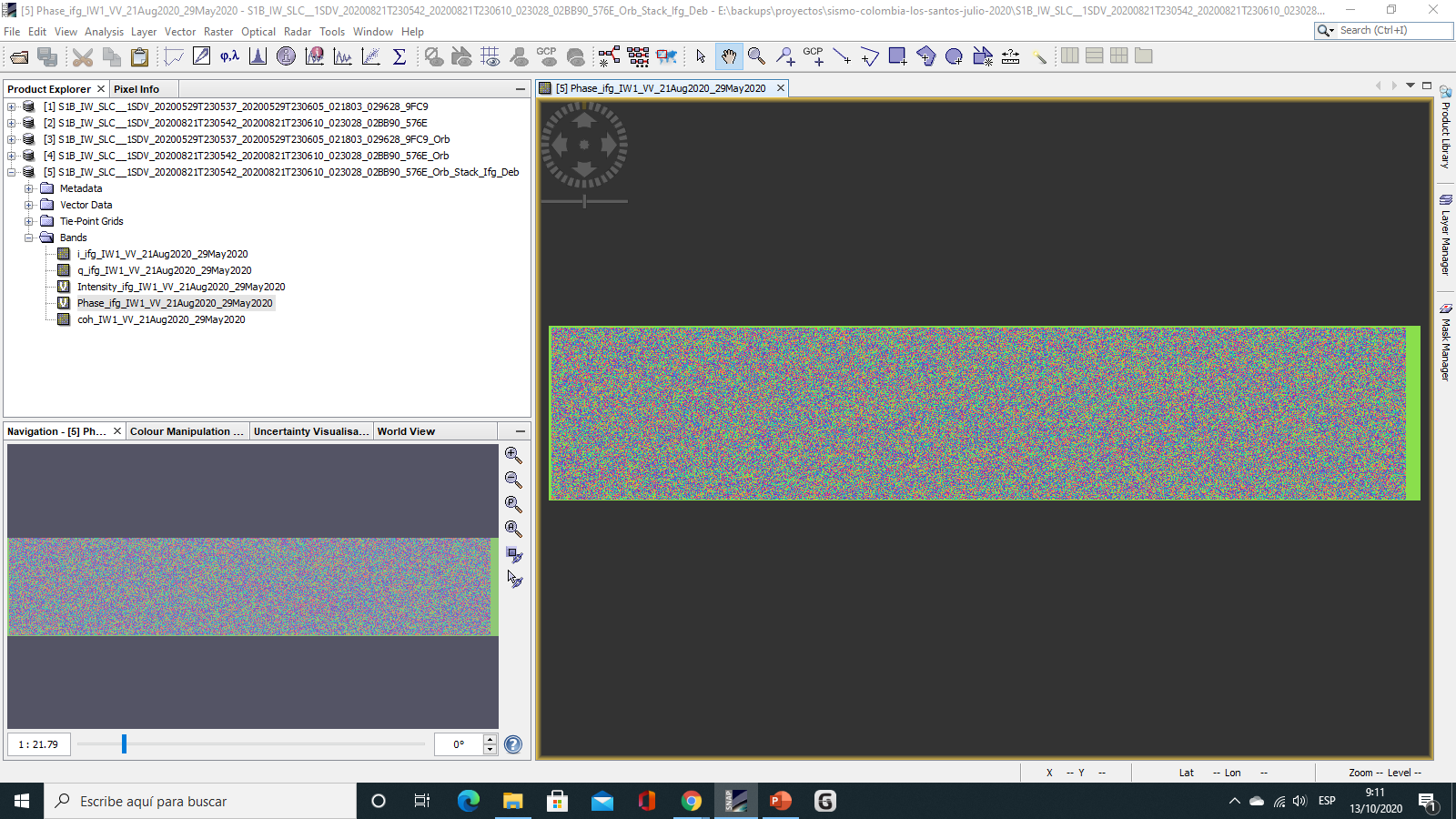 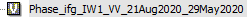 PROYECTO
SATELITES SOCIALES
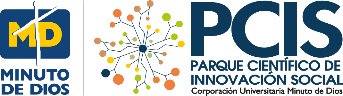 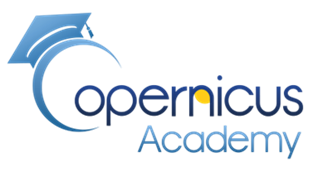 Vista después del análisis interferométrico: 
banda de Coherencia
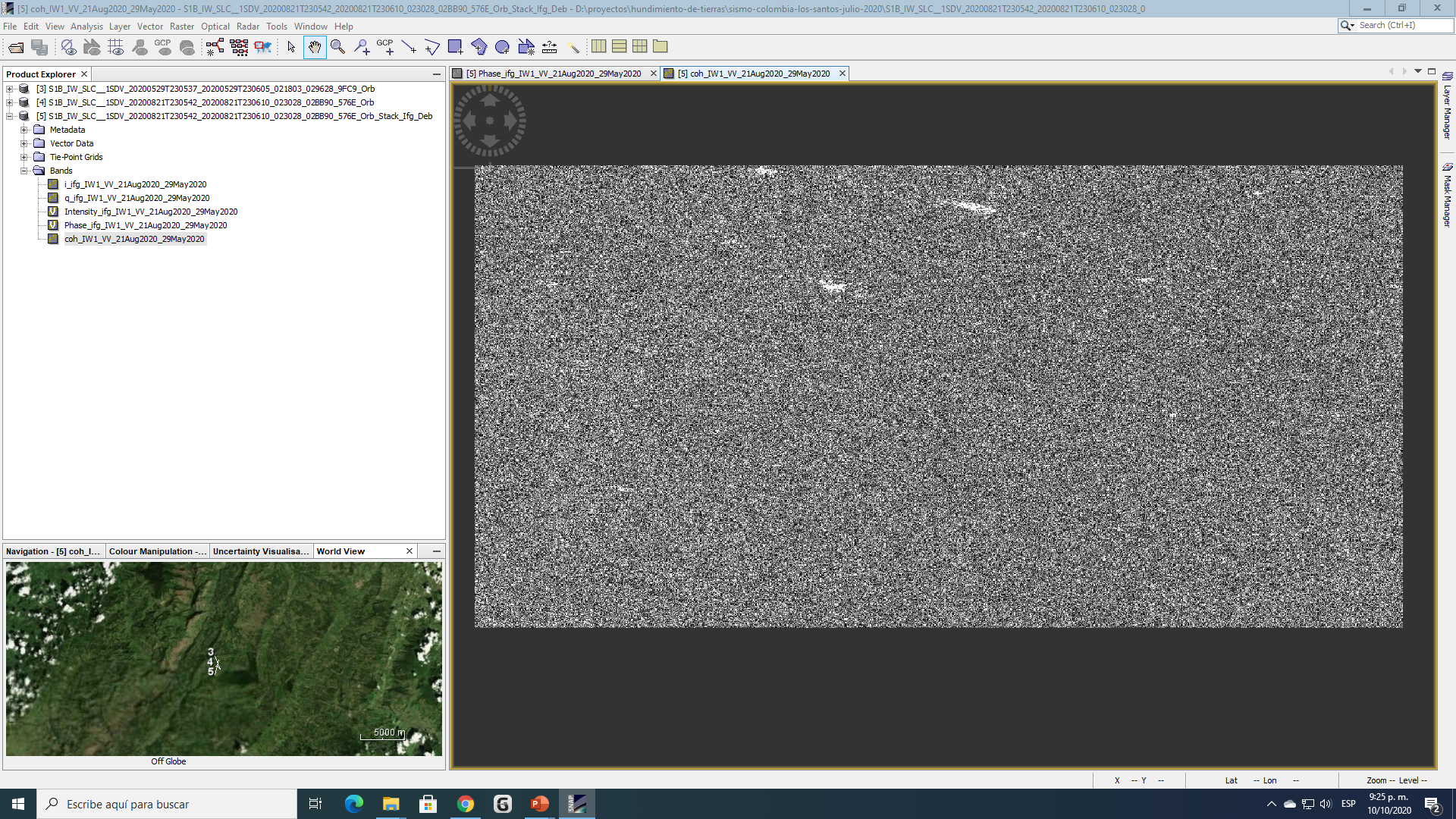 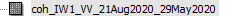 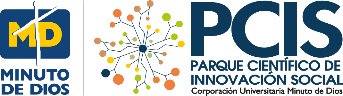 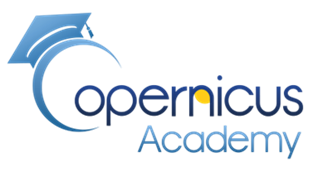 PROYECTO
SATELITES SOCIALES
Limpieza de ruido
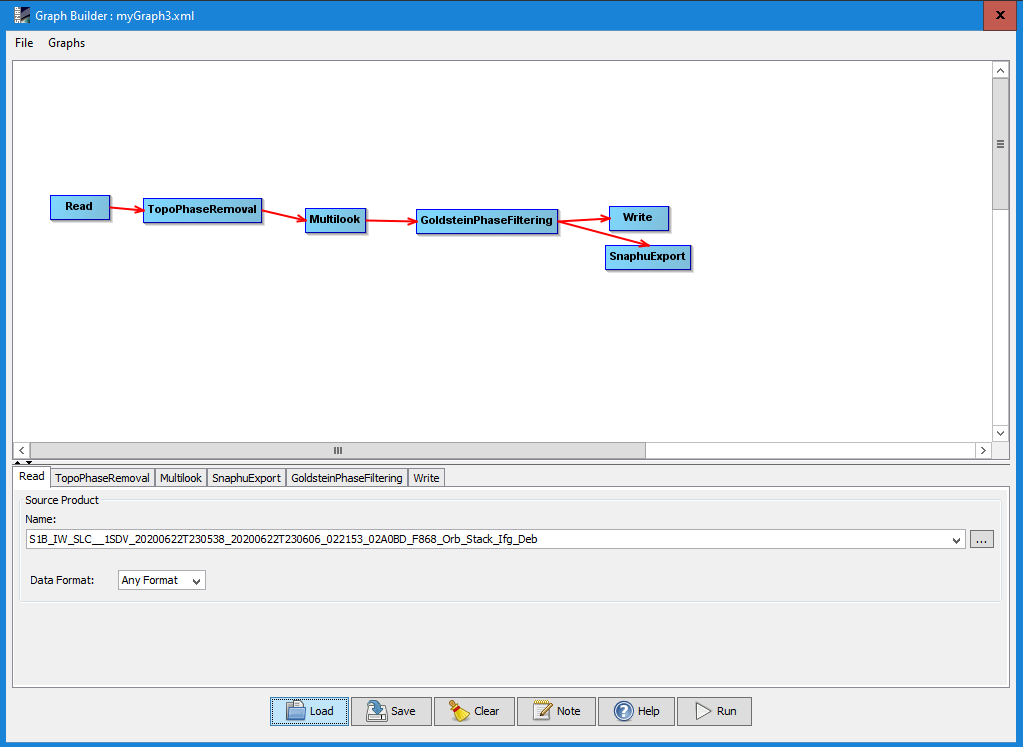 Snaphu
Radar/
Interferometric/
Products/
TopoPhaseRemoval
Radar/Interferometric/
Filtering/
Goldstein Phase Filtering
Radar/
Sar Utrilities/
Multilook
Radar/
Interferoimetric/
Unwrapping/
SnaphuExport
Eliminar la cara topográfica del interferograma
Definir las bandas que queremos 
mirar
Reduce ruido de la fase interferométrica  para desenvolvimiento en términos de precisión.
SNAPHU (Statistical-Cost, Network-Flow Algorithm for Phase Unwrapping): Algoritmo de flujo de red para el desenvolvimiento de fase, procesa la fase, para estimar los valores máximos probables.  Busca obtener valores de topografía superficial, deformación o velocidad.
Orb_Stack_Ifg_Deb
Orb_Stack_Ifg_Deb_DInSAR_ML_Flt
Imagen interferométrica para el mapeo de la superficie terrestre para medir desplazamientos de la tierra
Imagen con reducción de ruido, cara topográfica eliminada
PROYECTO
SATELITES SOCIALES
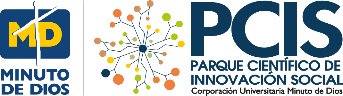 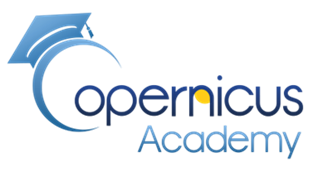 Ajuste de colores para el mapa
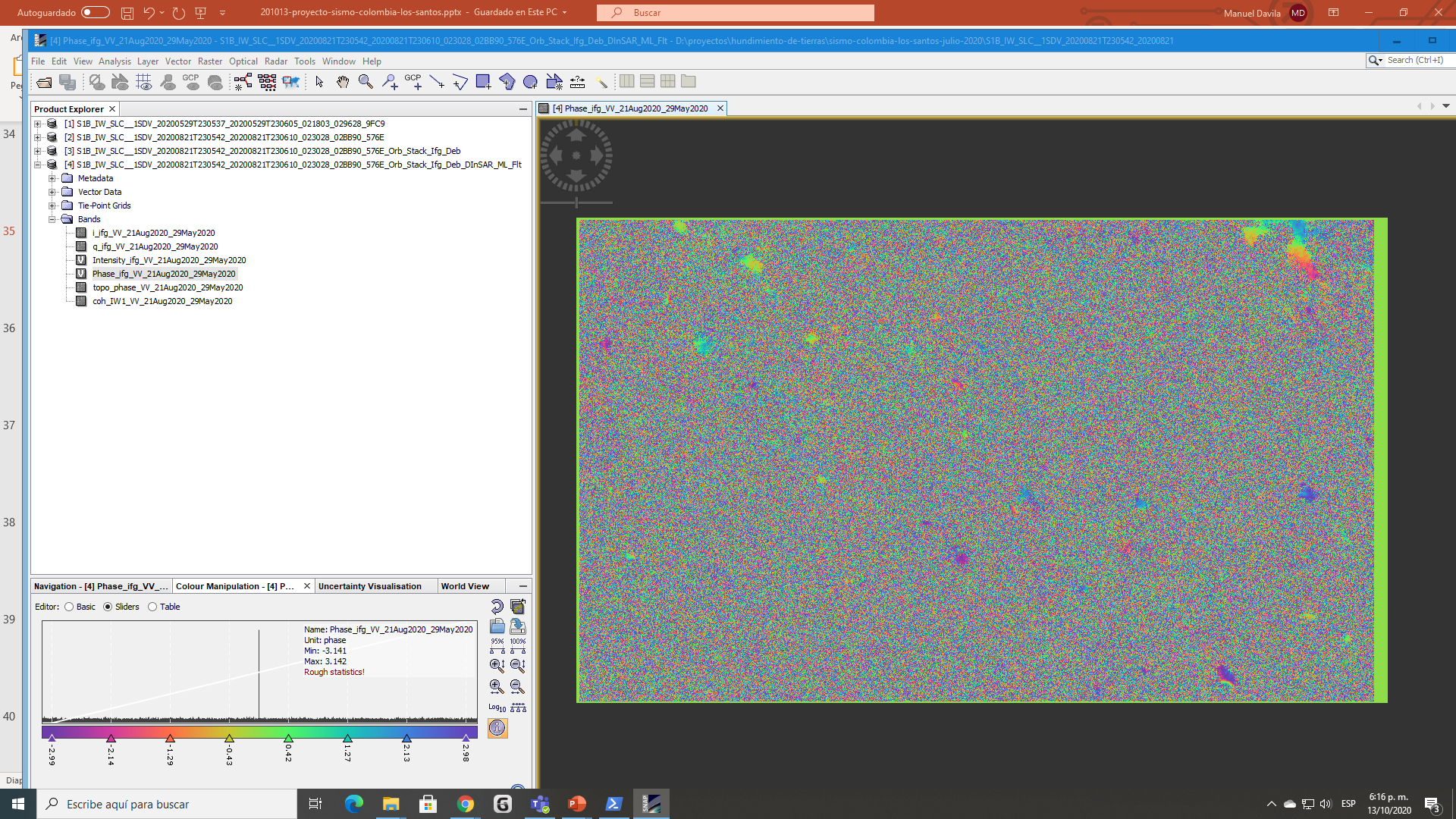 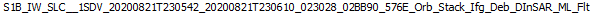 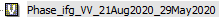 PROYECTO
SATELITES SOCIALES
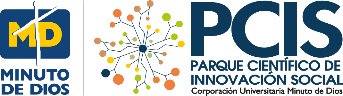 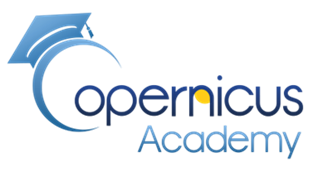 Cara interferométrica
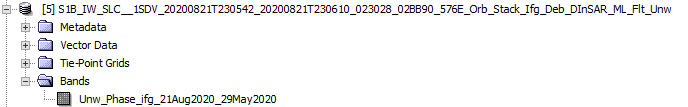 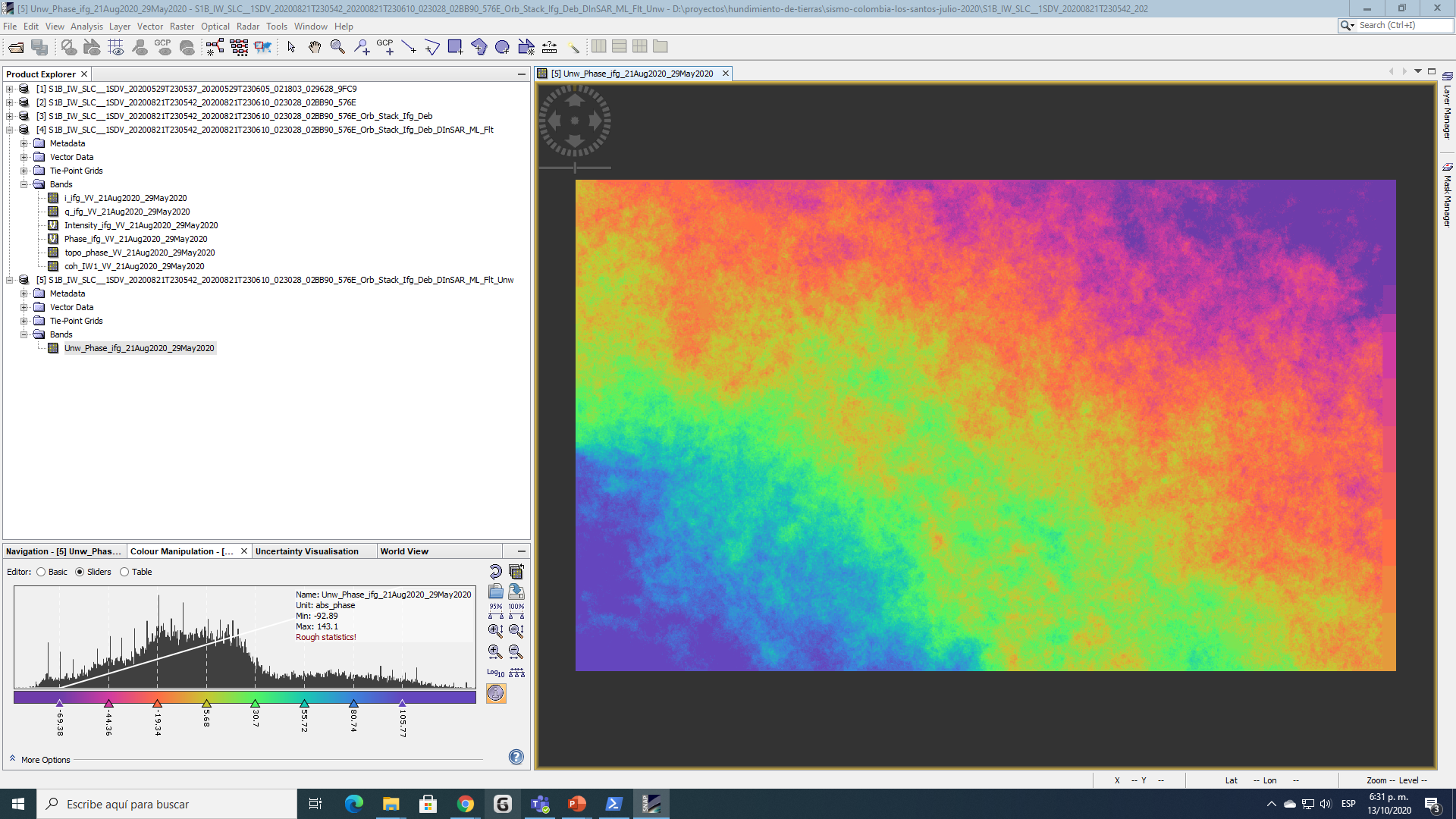 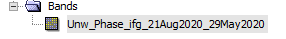 PROYECTO
SATELITES SOCIALES
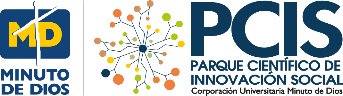 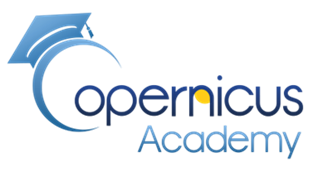 Desplazamiento
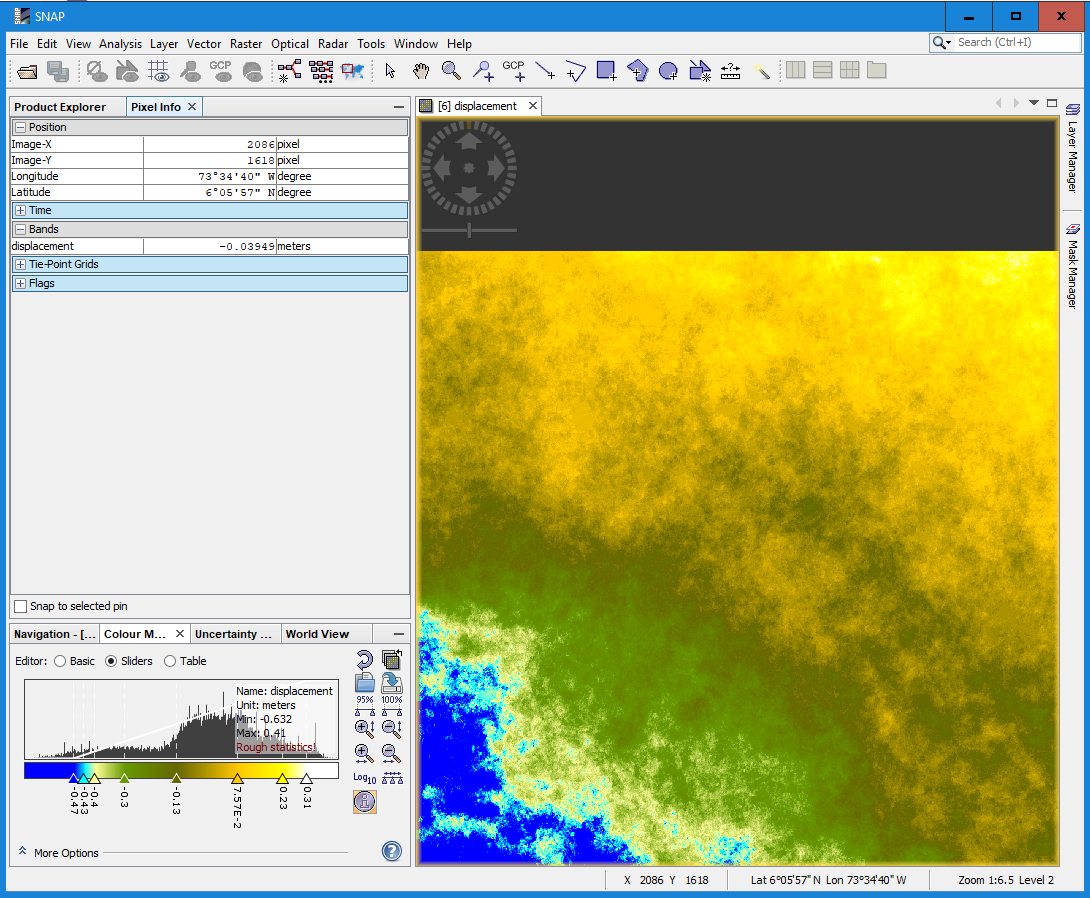 Pasando el mouse por el mapa aparecen los desplazamientos en metros de cada pixel
PROYECTO
SATELITES SOCIALES
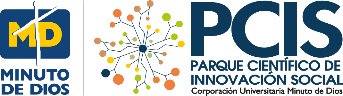 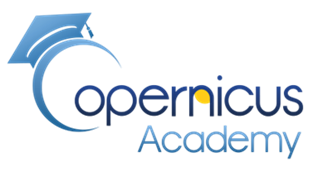 Datos de desplazamientos por pixel
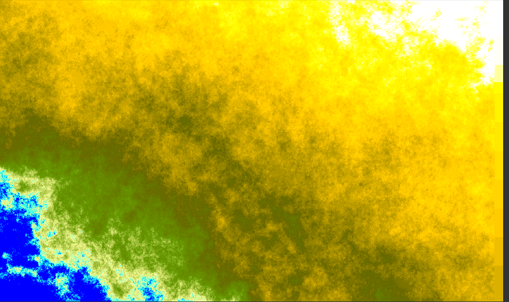 Image-X:	120	pixel
Image-Y:	145	pixel
Longitude:	73°45'57" W	degree
Latitude:	5°52'09" N	degree
BandName	Value	Unit
displacement:	-0.00066	meters
incident_angle:	31.187532
Image-X:	23	pixel
Image-Y:	2309	pixel
Longitude:	73°51' W	degree
Latitude:	6°07'56" N	degree
BandName	Value	Unit
displacement:	-0.33599	meters
incident_angle:	30.918459
Image-X:	145	pixel
Image-Y:	4133	pixel
Longitude:	73°53'16" W	degree
Latitude:	6°21'39" N	degree
BandName	Value	Unit
displacement:	-0.60118	meters
incident_angle:	30.978188
Image-X:	6833	pixel
Image-Y:	4109	pixel
Longitude:	73°07'53" W	degree
Latitude:	6°30'50" N	degree
BandName	Value	Unit
displacement:	0.01853	meters	
incident_angle:	36.720882
Image-X:	3331	pixel
Image-Y:	2285	pixel
Longitude:	73°27'29" W	degree
Latitude:	6°12'37" N	degree
BandName	Value	Unit
displacement:	-0.10842	meters
incident_angle:	33.983322
Pasando el mouse por el mapa aparecen los desplazamientos en metros de cada pixel
PROYECTO
SATELITES SOCIALES
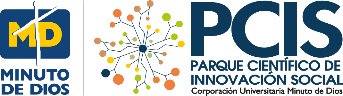 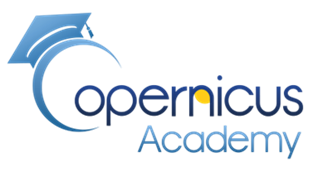 Conclusiones
El manejo de sensores con radar permiten una gran penetración en los terrenos
Se debe estudiar con mucha profundidad el uso del radar especialmente porque las ondas de radar no se impactan con asuntos atmosféricos como nubes por ejemplo
El conocimiento de las capacidades de los sensores incluye la filtración de los “ruidos” producidos por diferentes aspectos incluido el mismo sensor lo cual se explica en esta presentación
La aplicación en el caso de sismos analiza casos específicos, pero igualmente se pueden aplicar en terrenos de hundimiento permanente y predecir desastres
Estos algoritmos pretenden hacer pedagogía para mostrar que se trata de una tecnología que requiere conocimientos en los temas de ciencias satelitales
Dentro de la definición de la Ingeniería Humanitaria está la recuperación de desastres incluidos terremotos que es el tema de esta presentación
Los satélites nos muestran las ondas de luz, no objetos determinados, y la aplicación de estas tecnologías intentan “atrapar” las señales de interés de acuerdo con los espectros electromagnéticos y sus diferentes combinaciones de las señales para
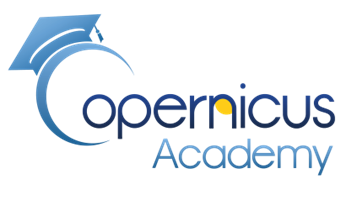 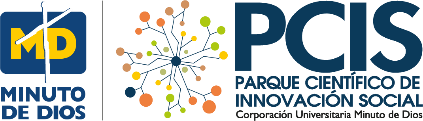 FIN